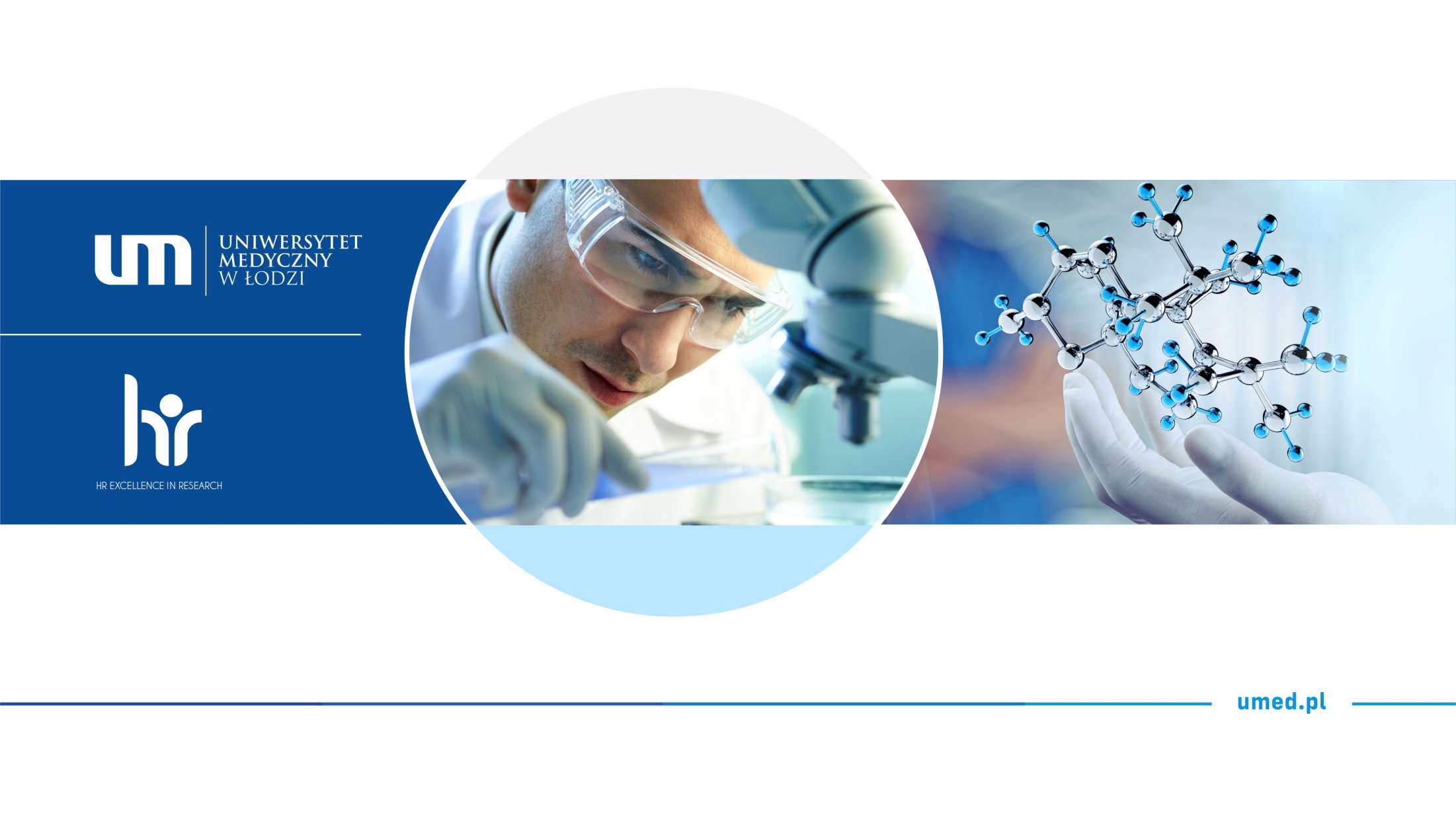 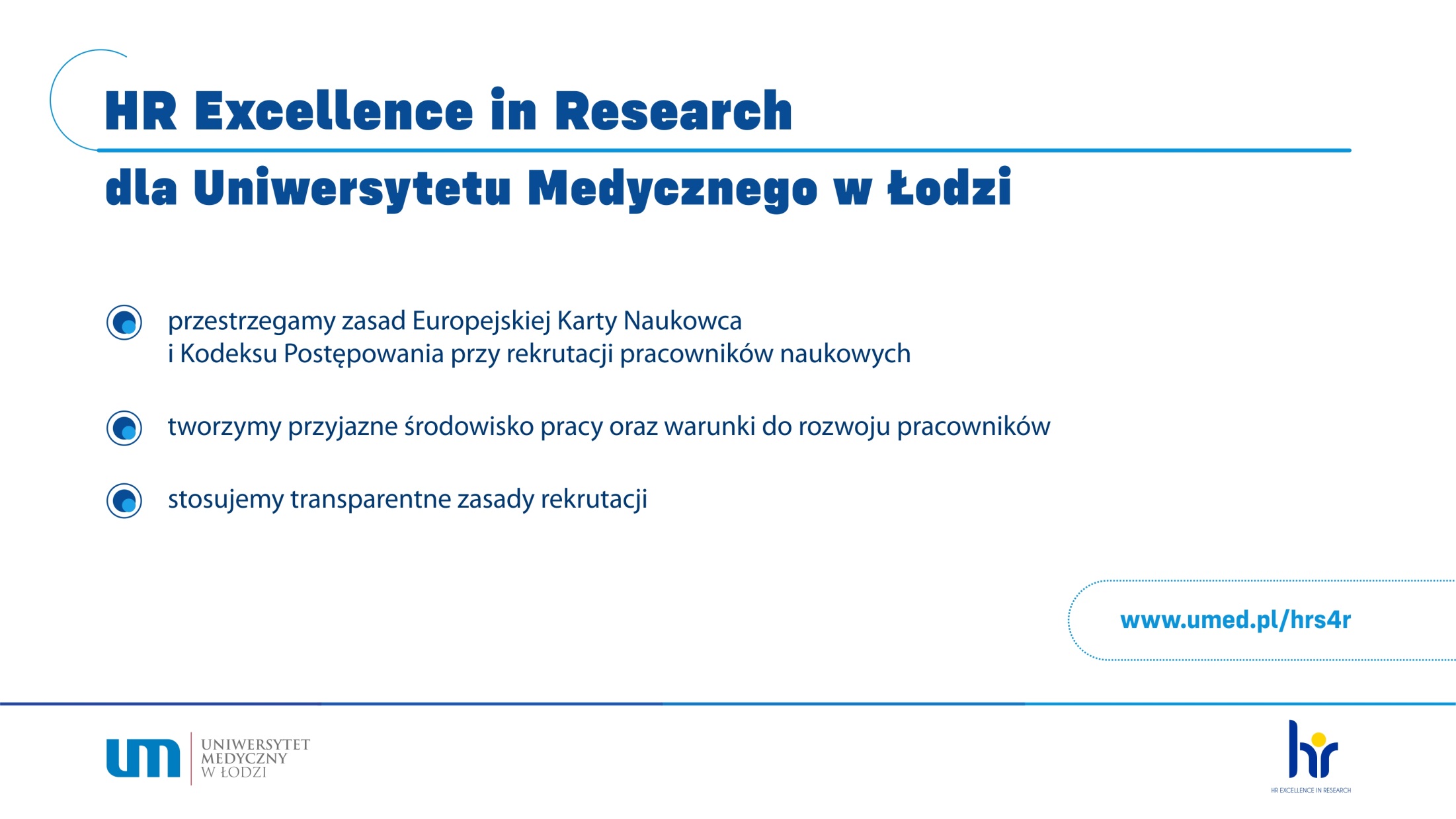 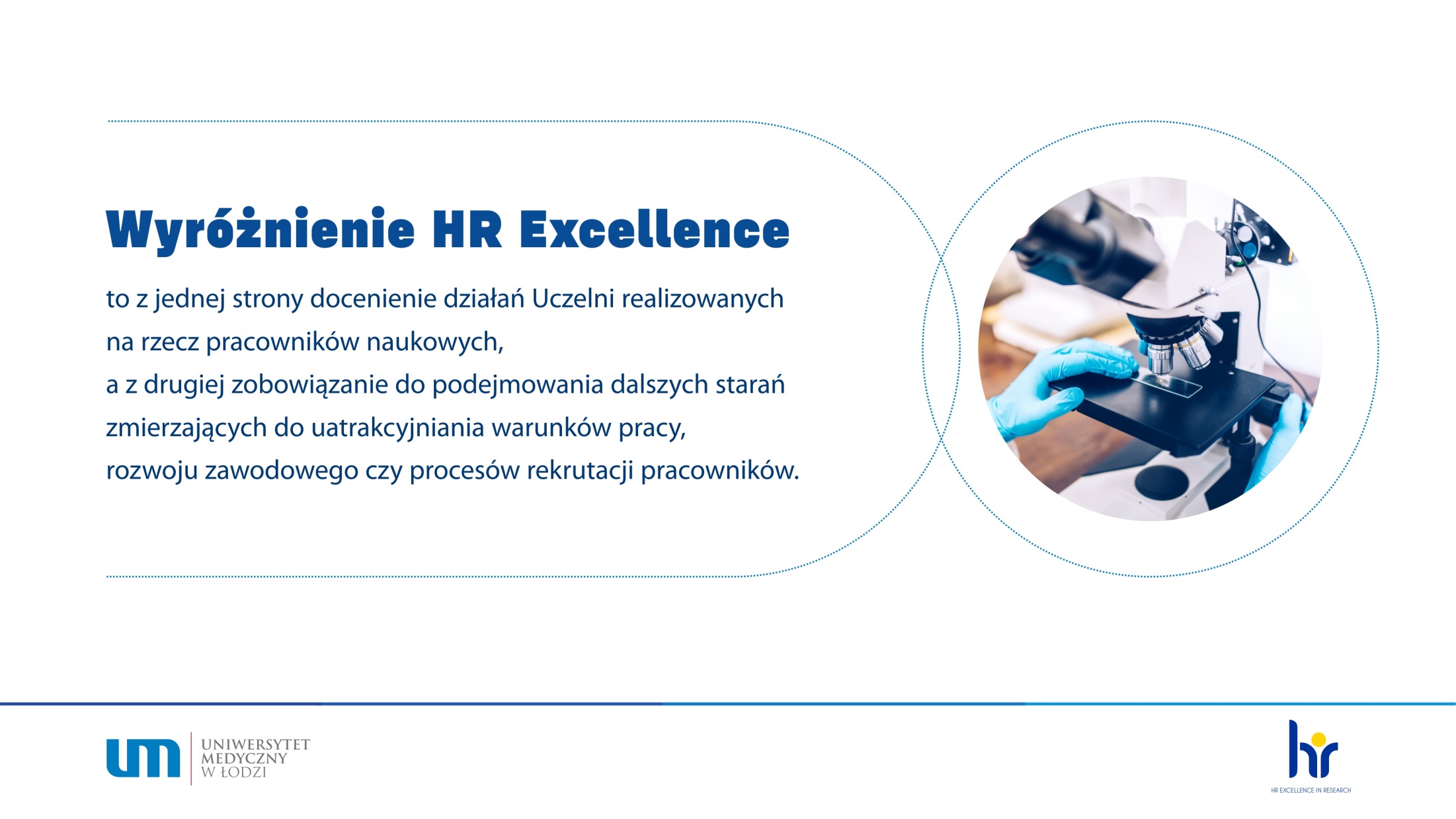 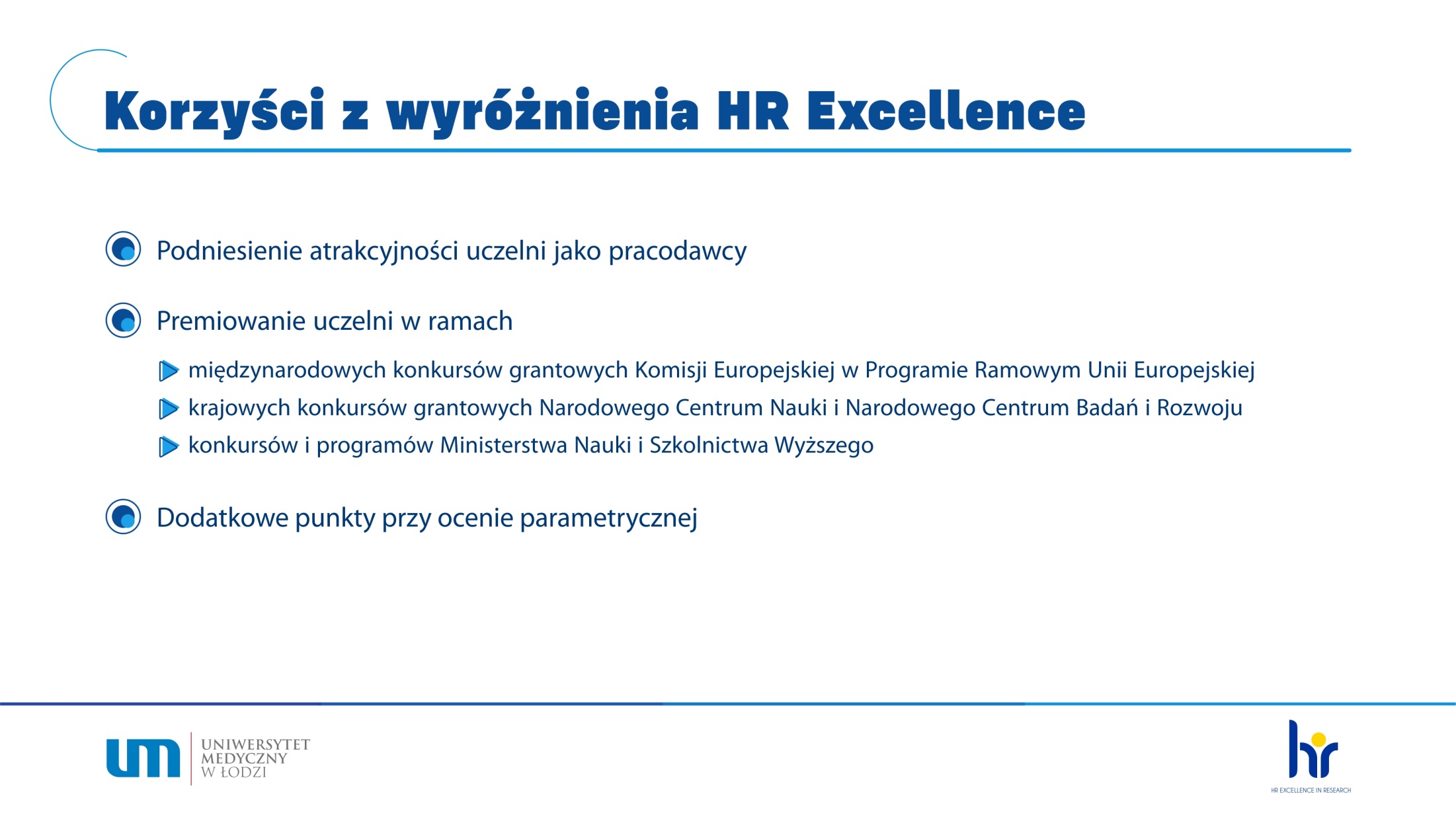 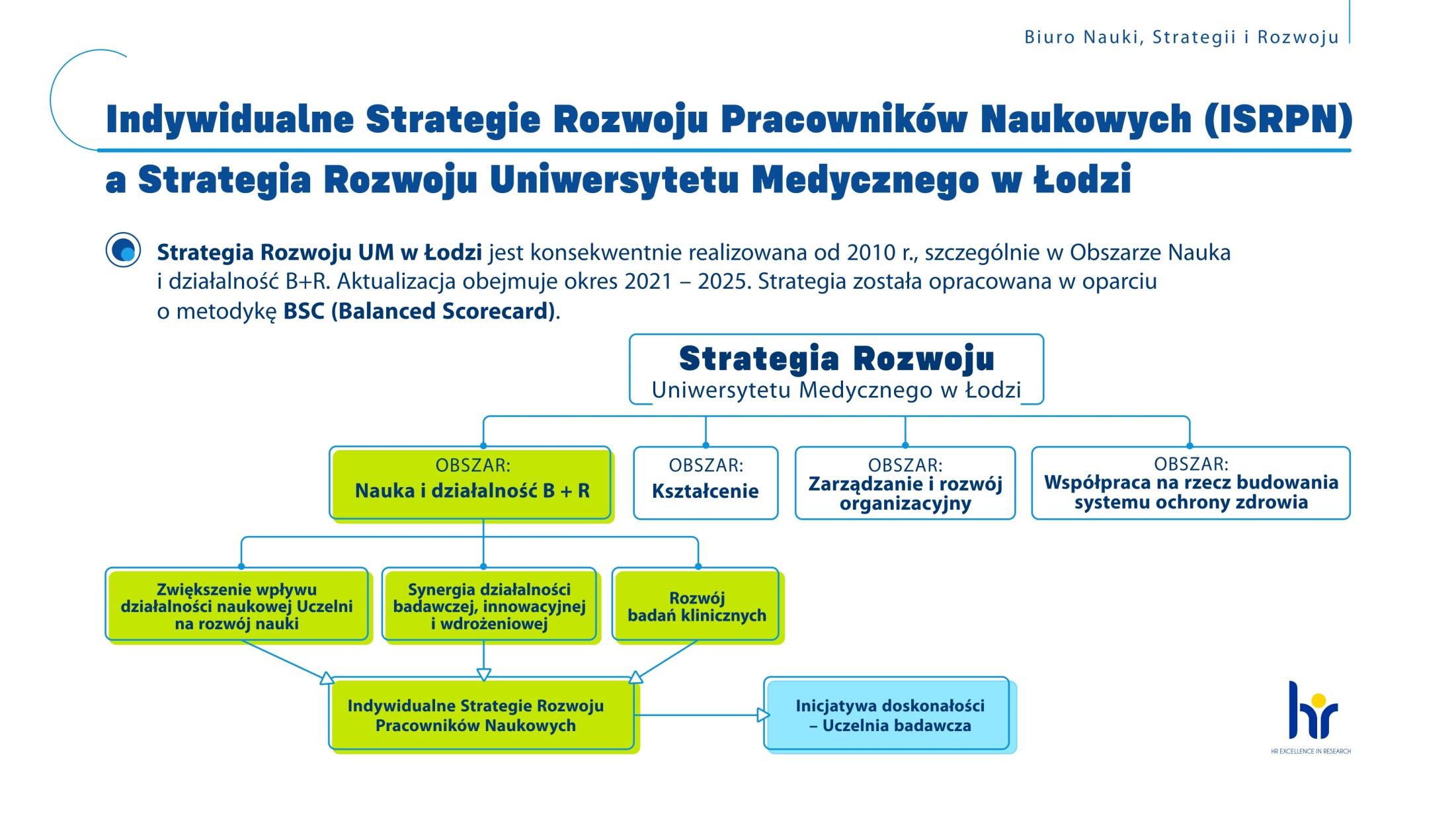 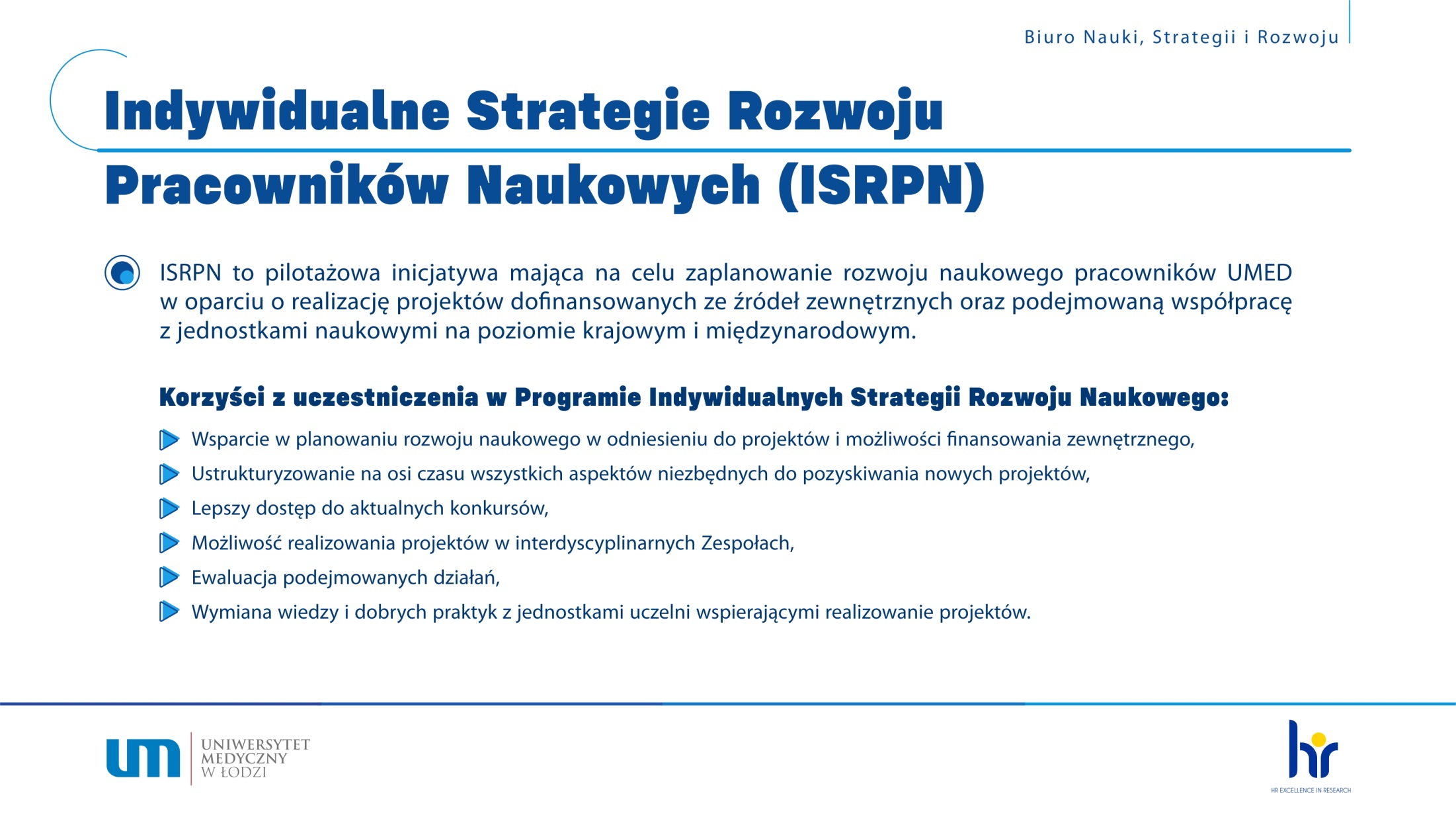 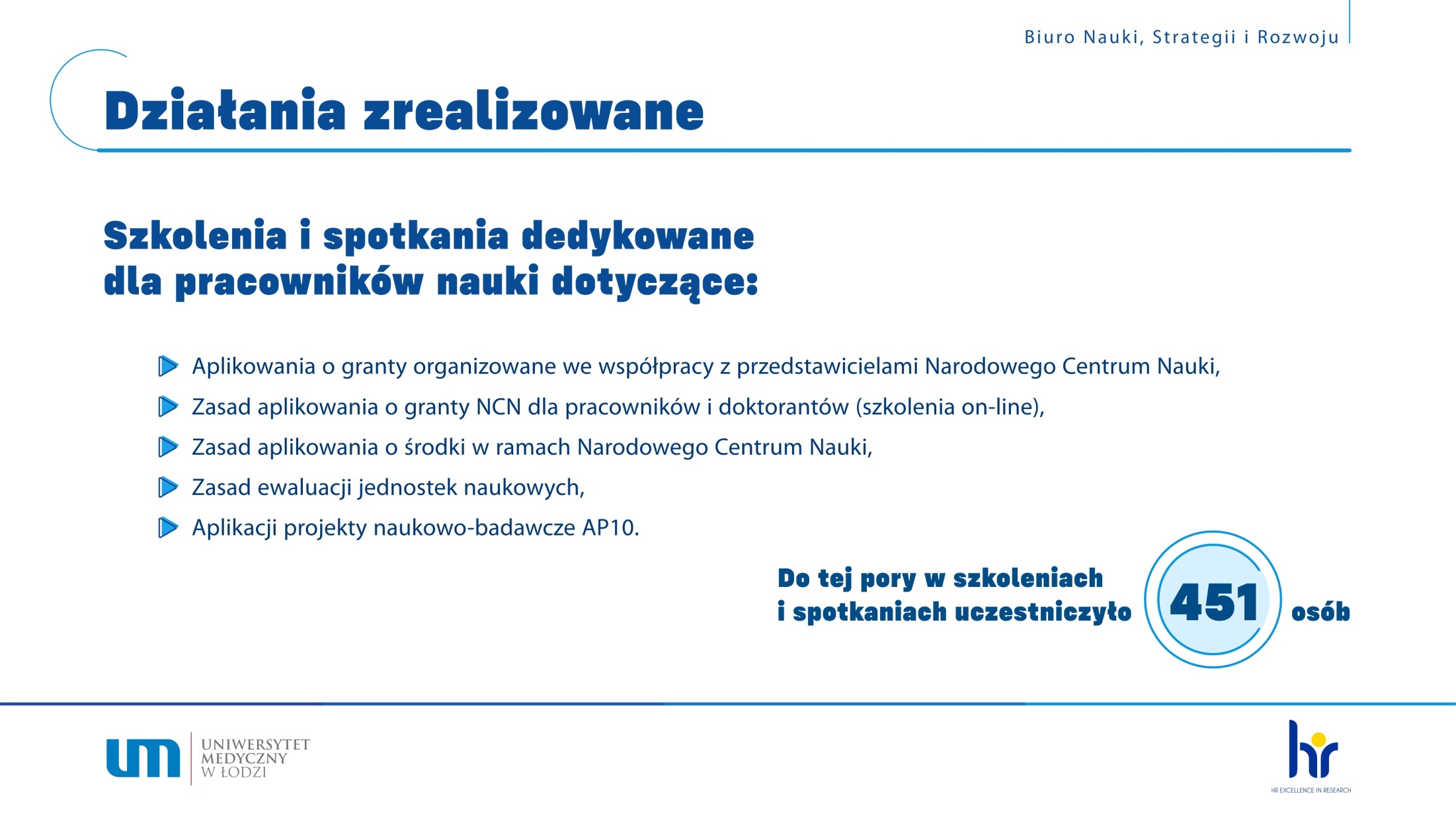 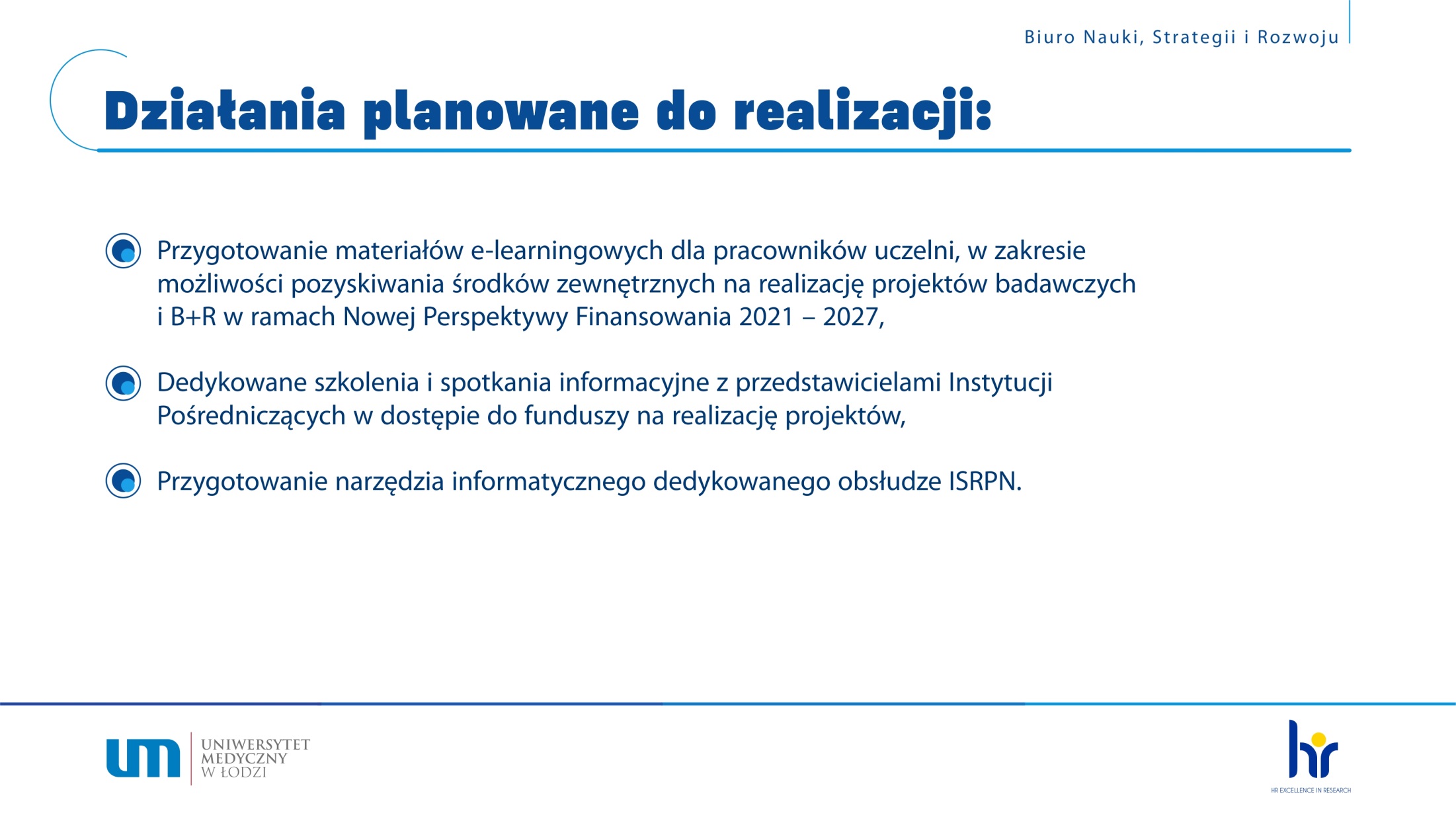 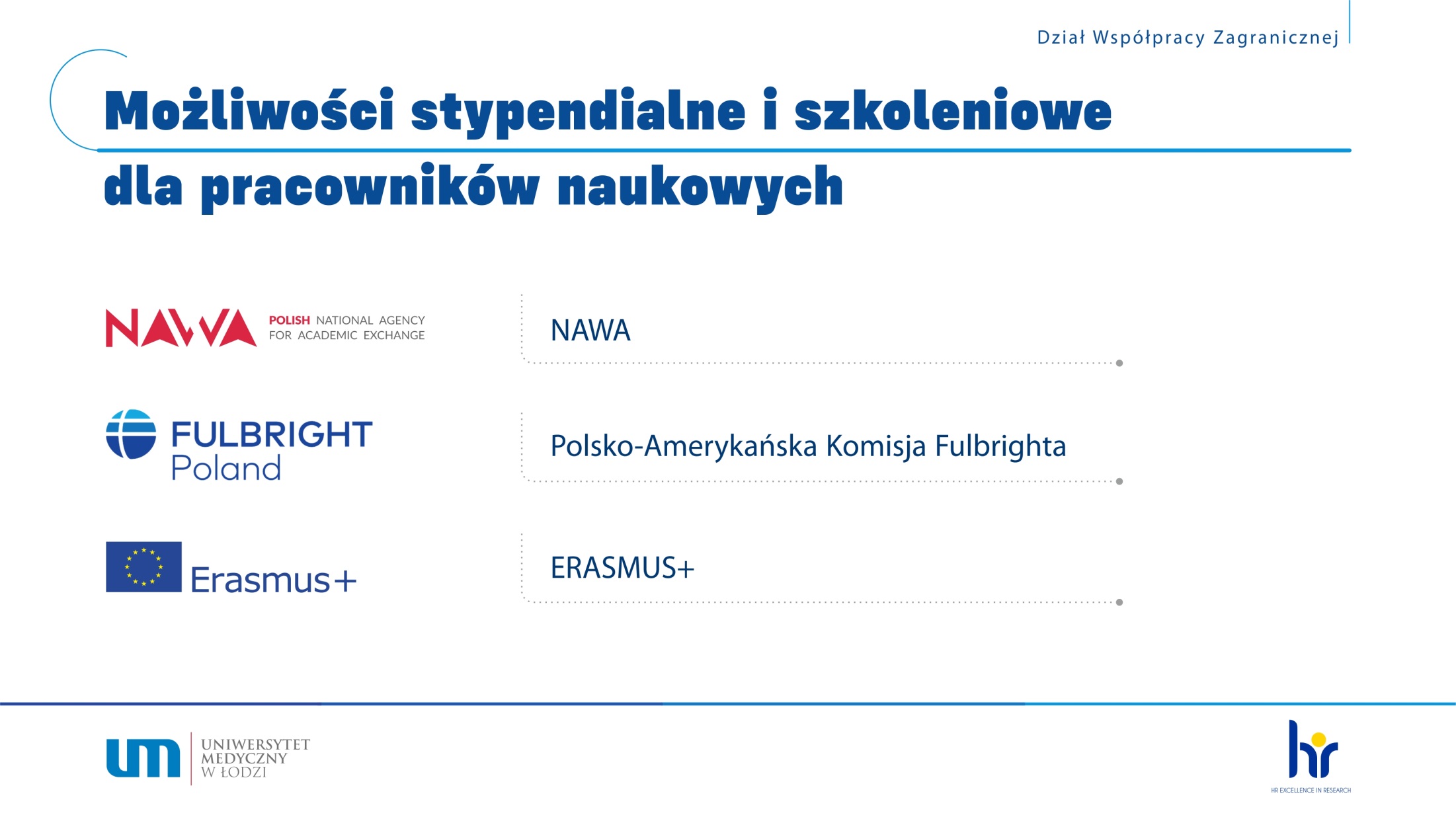 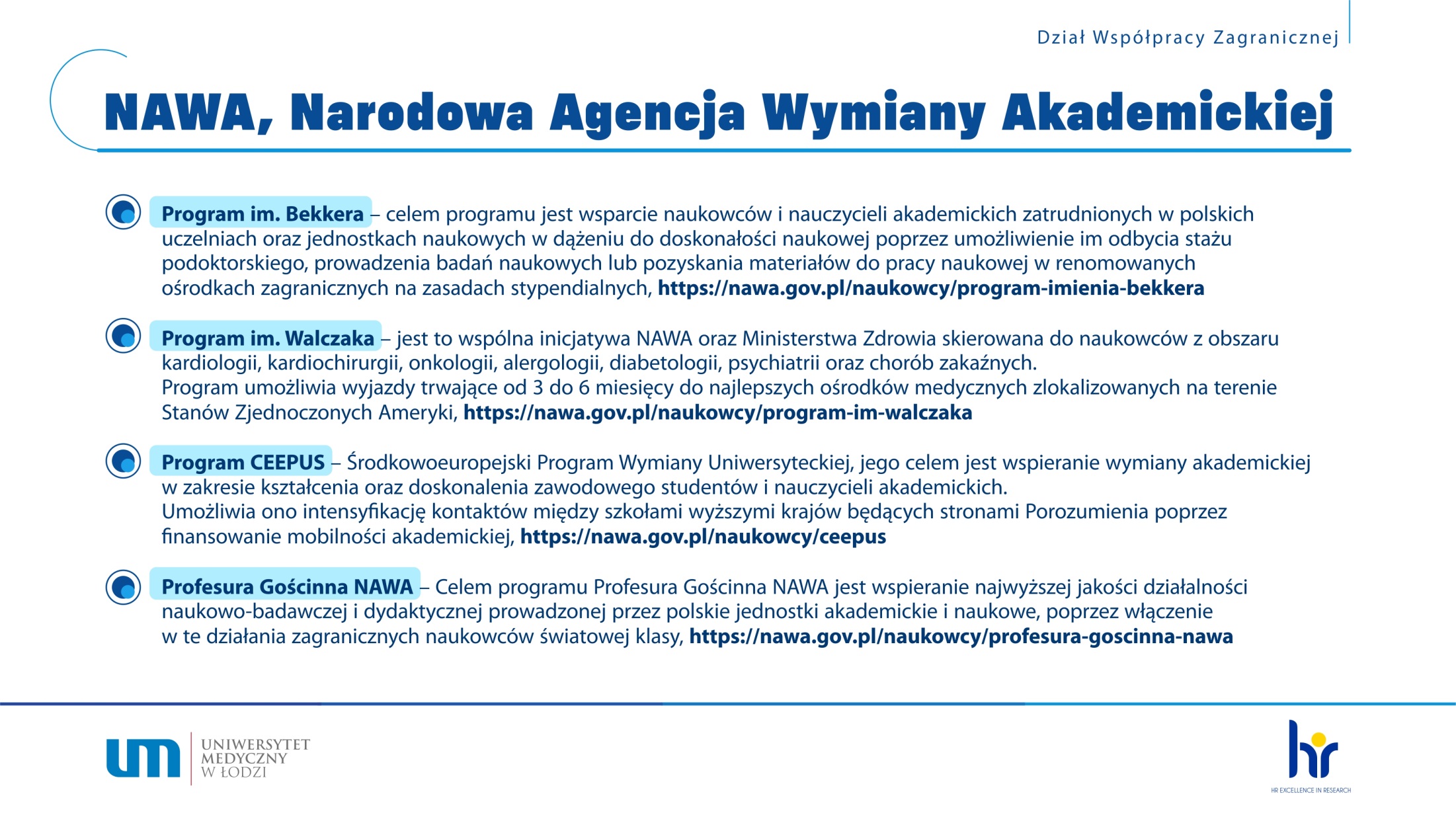 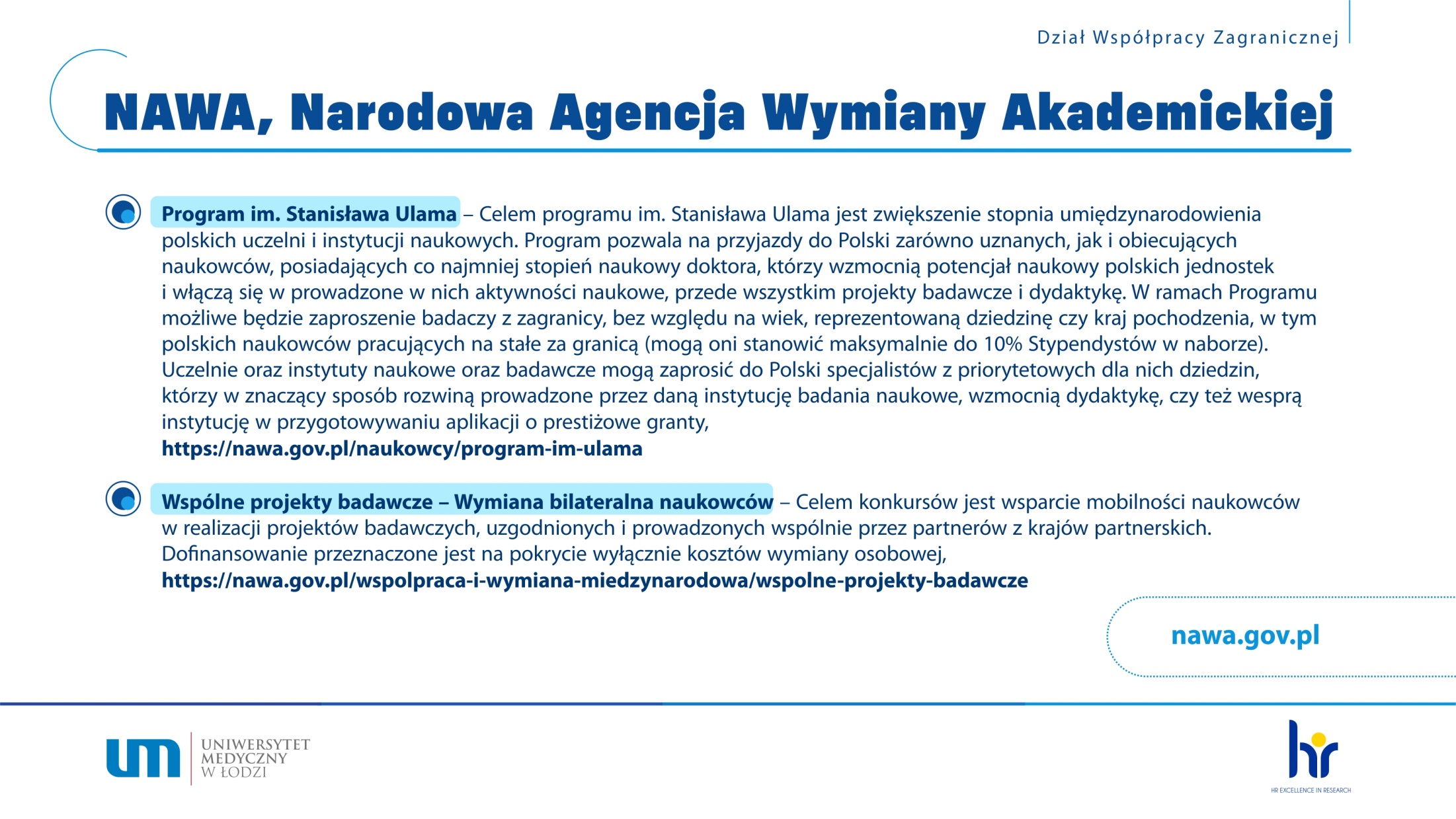 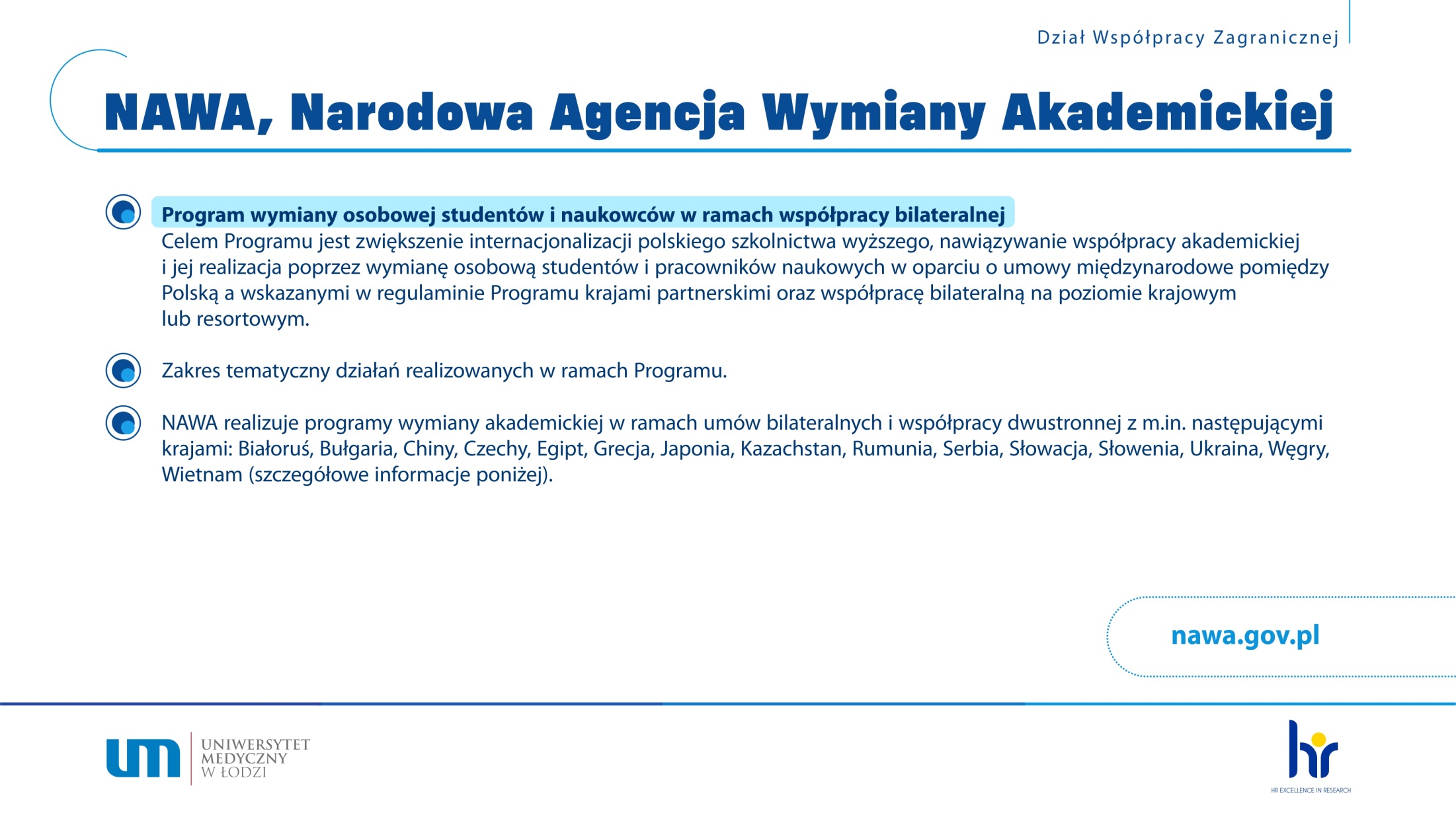 https://nawa.gov.pl/wspolpraca-i-wymiana-miedzynarodowa/program-wymiany-osobowej-studentow-i-naukowcow-w-ramach-wspolpracy-bilateralnej/edycja-2021/naukowcy-2021
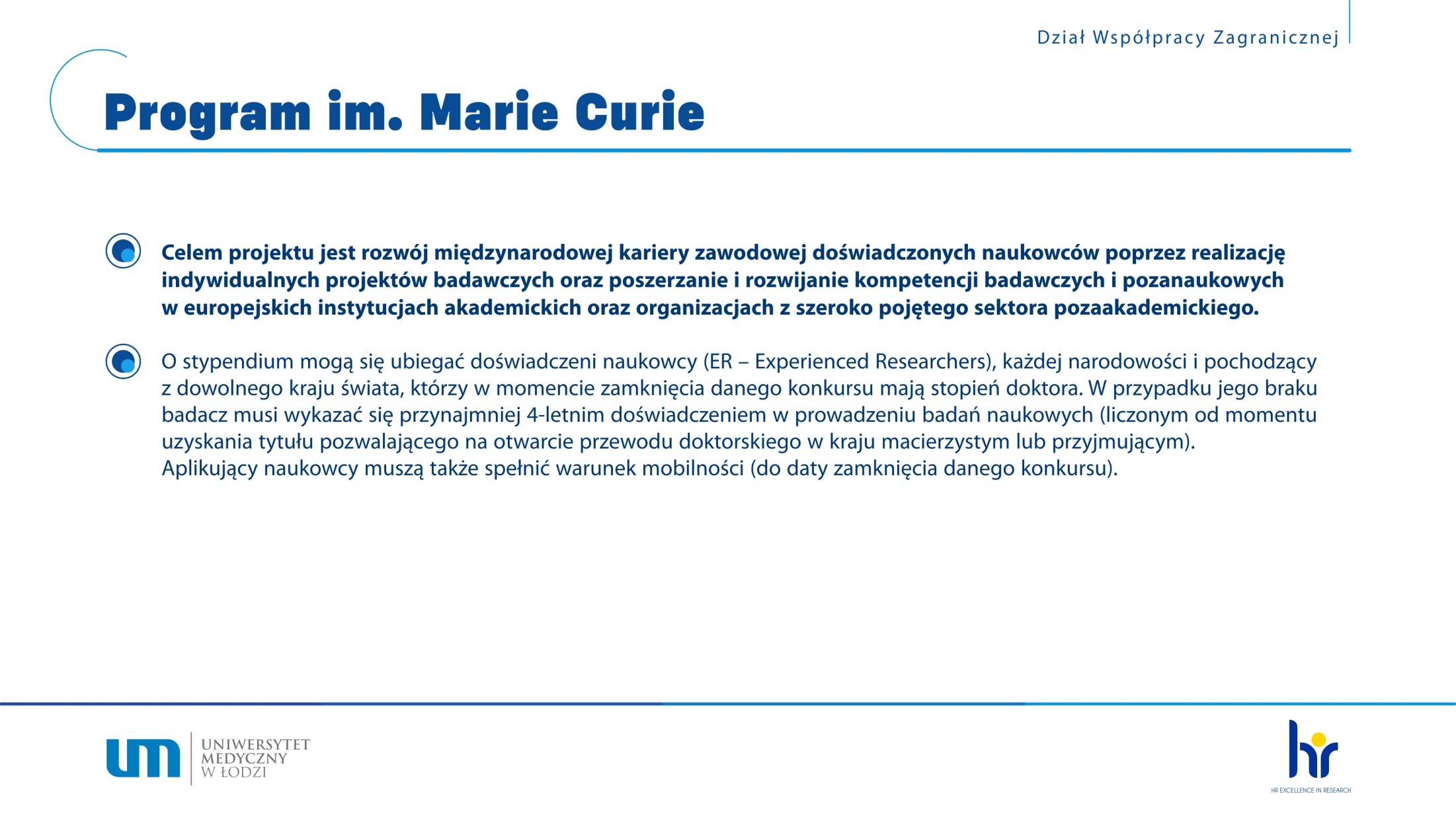 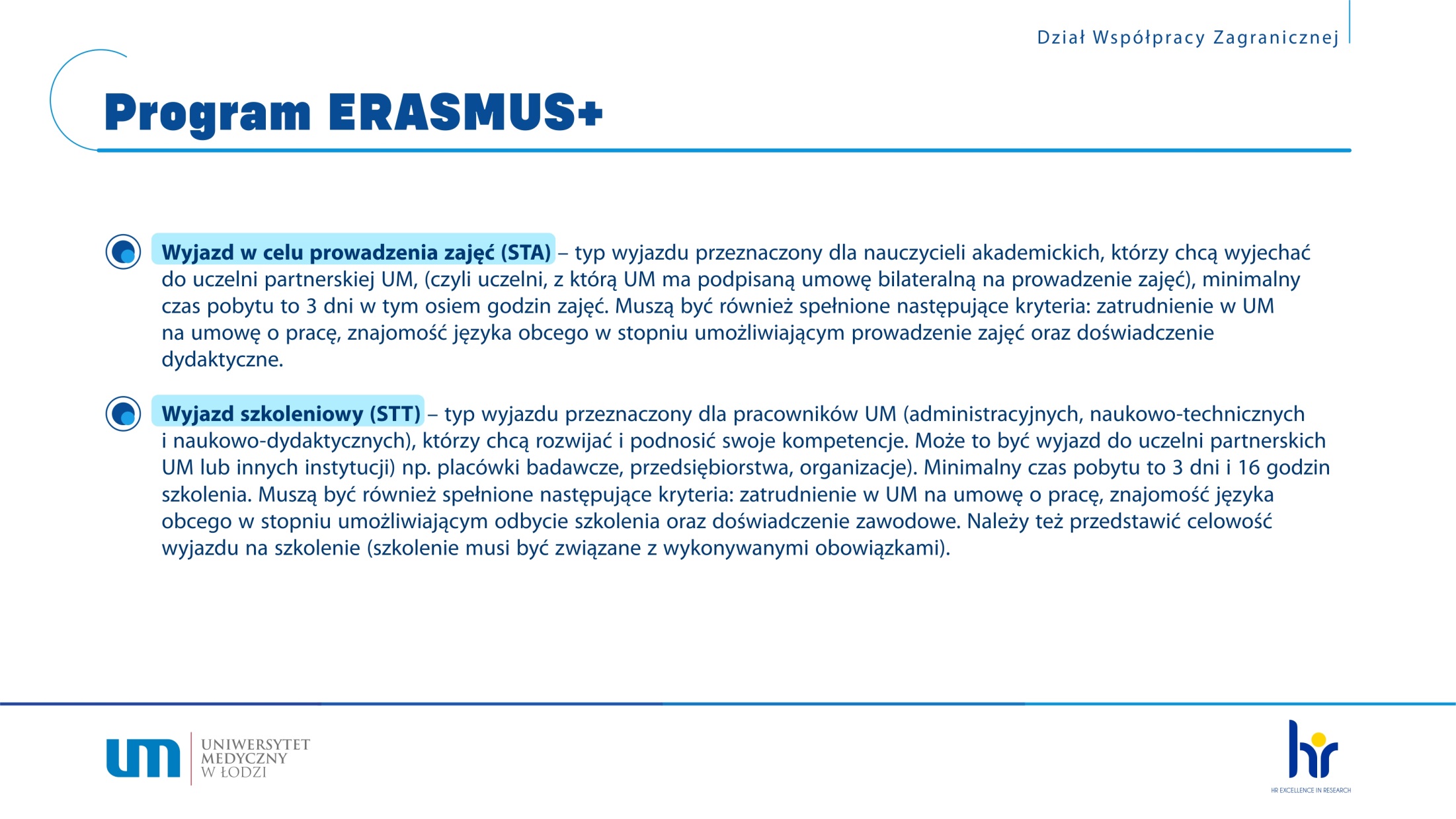 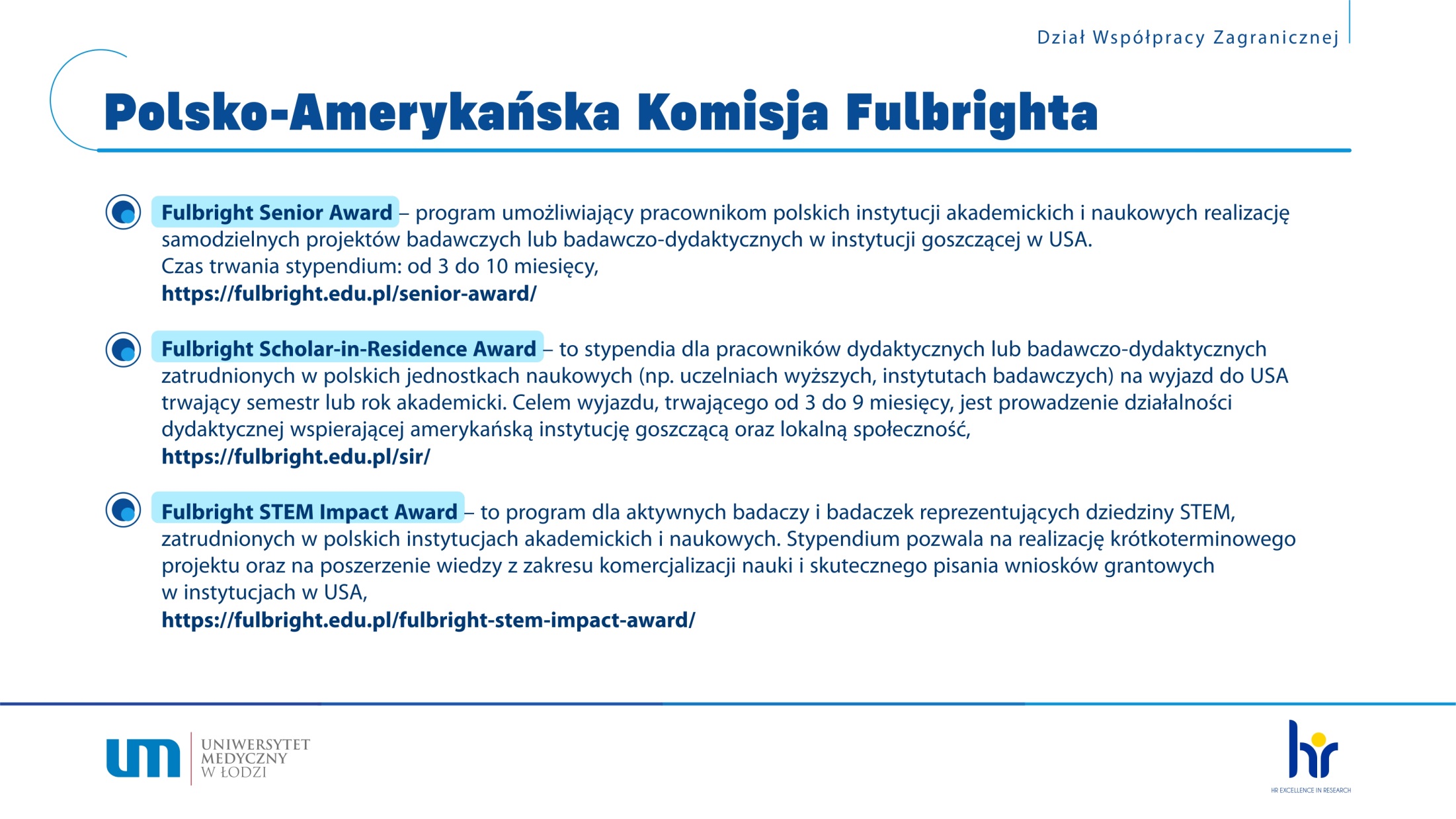 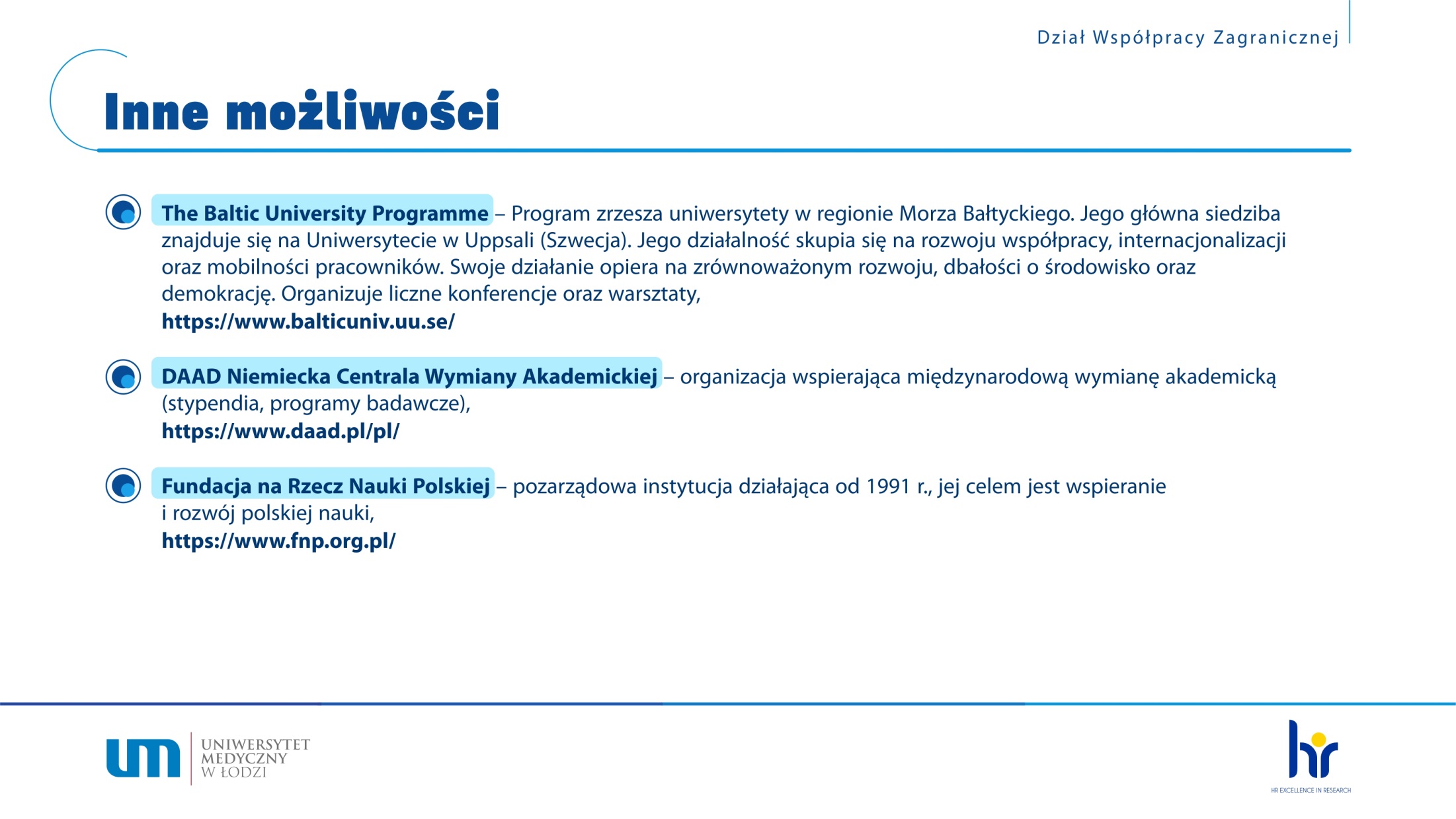 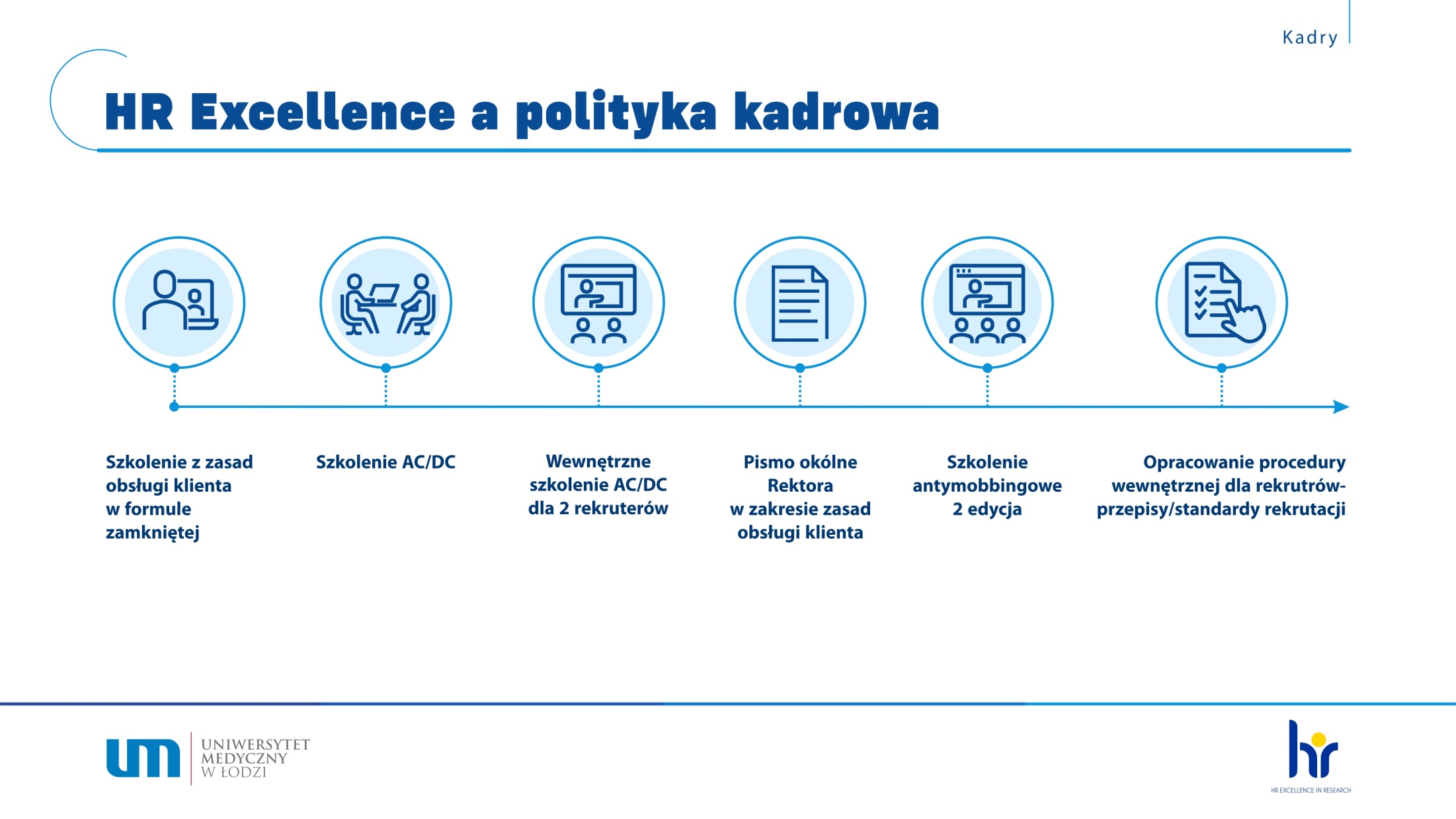 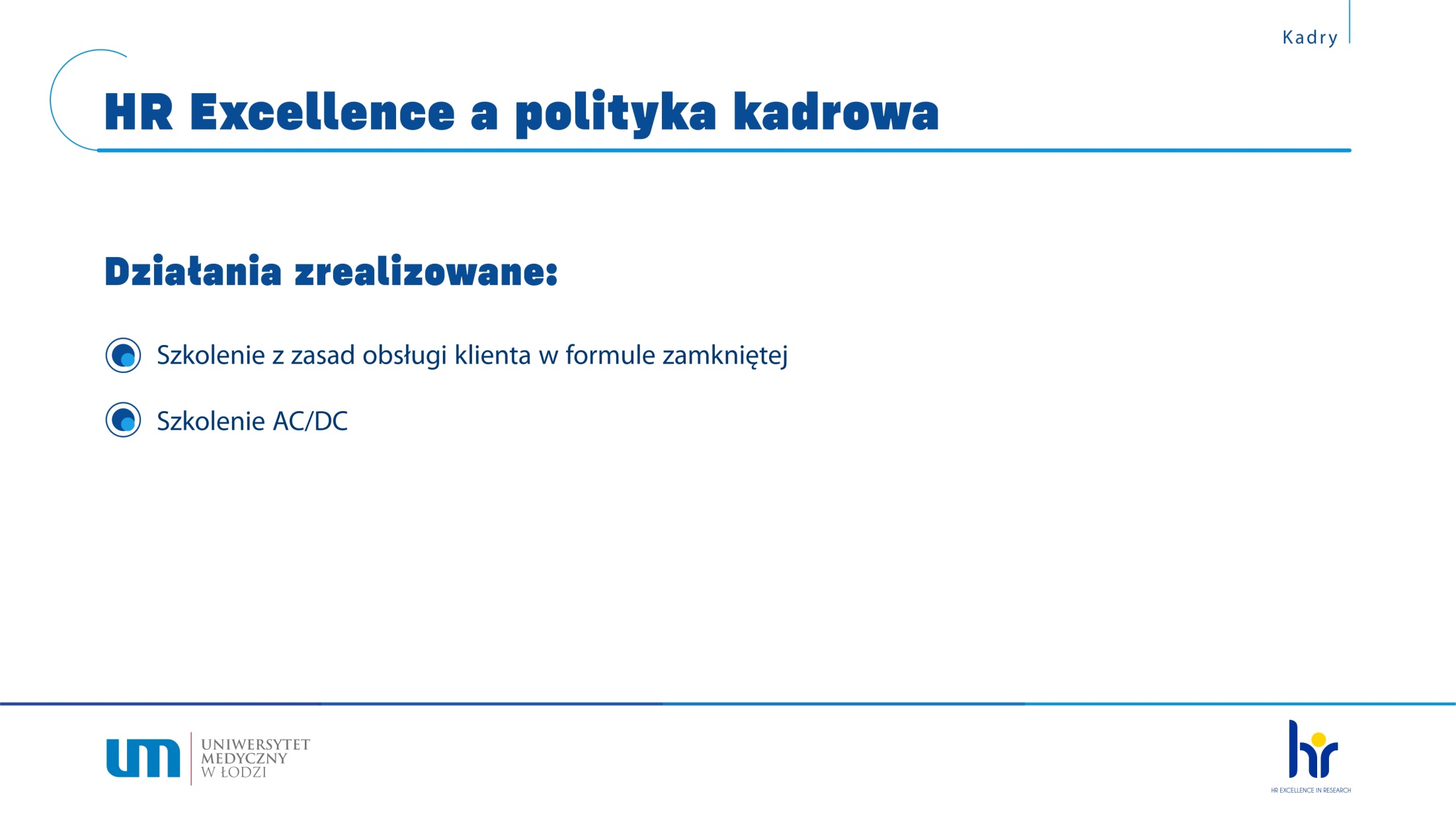 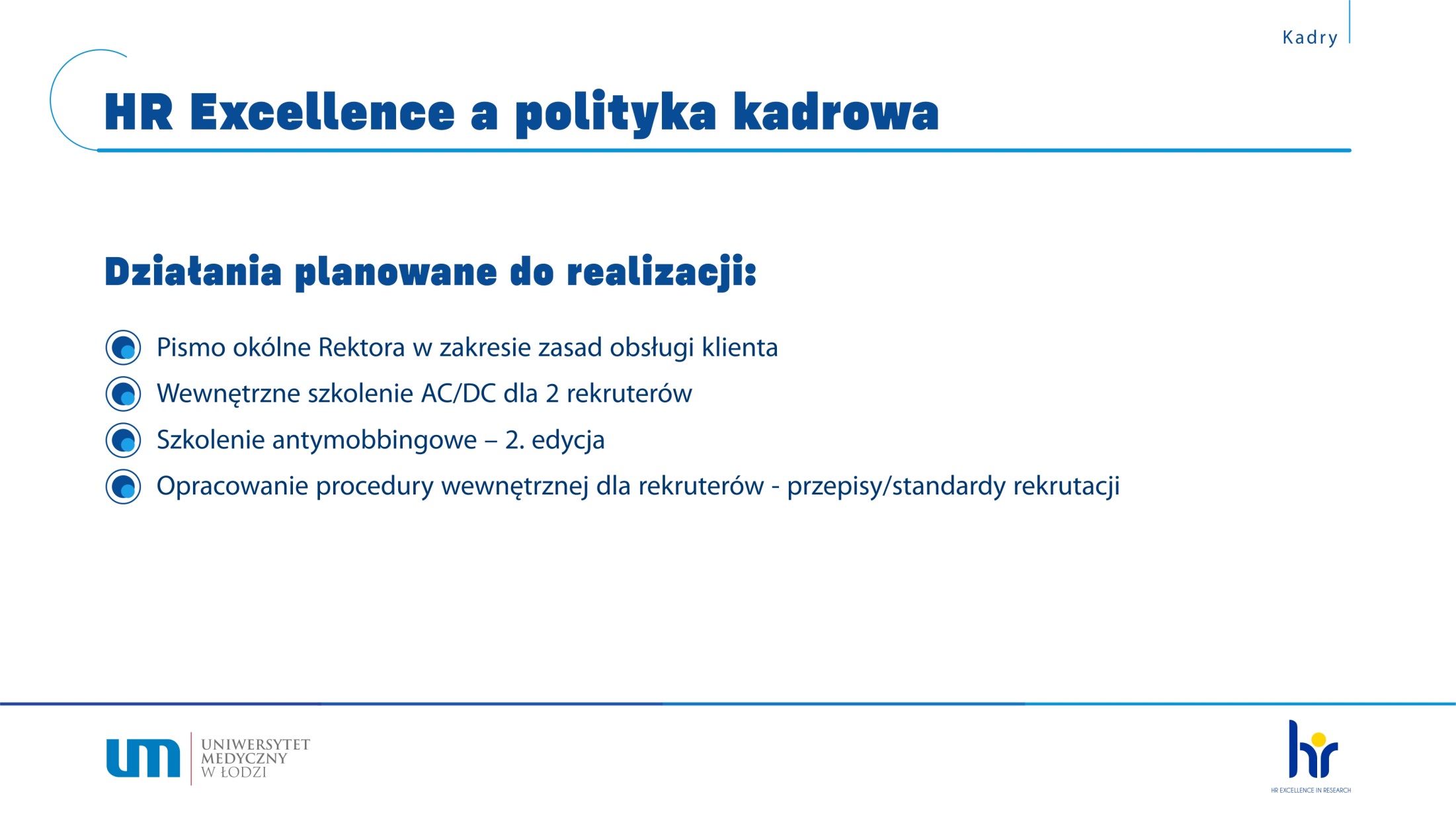 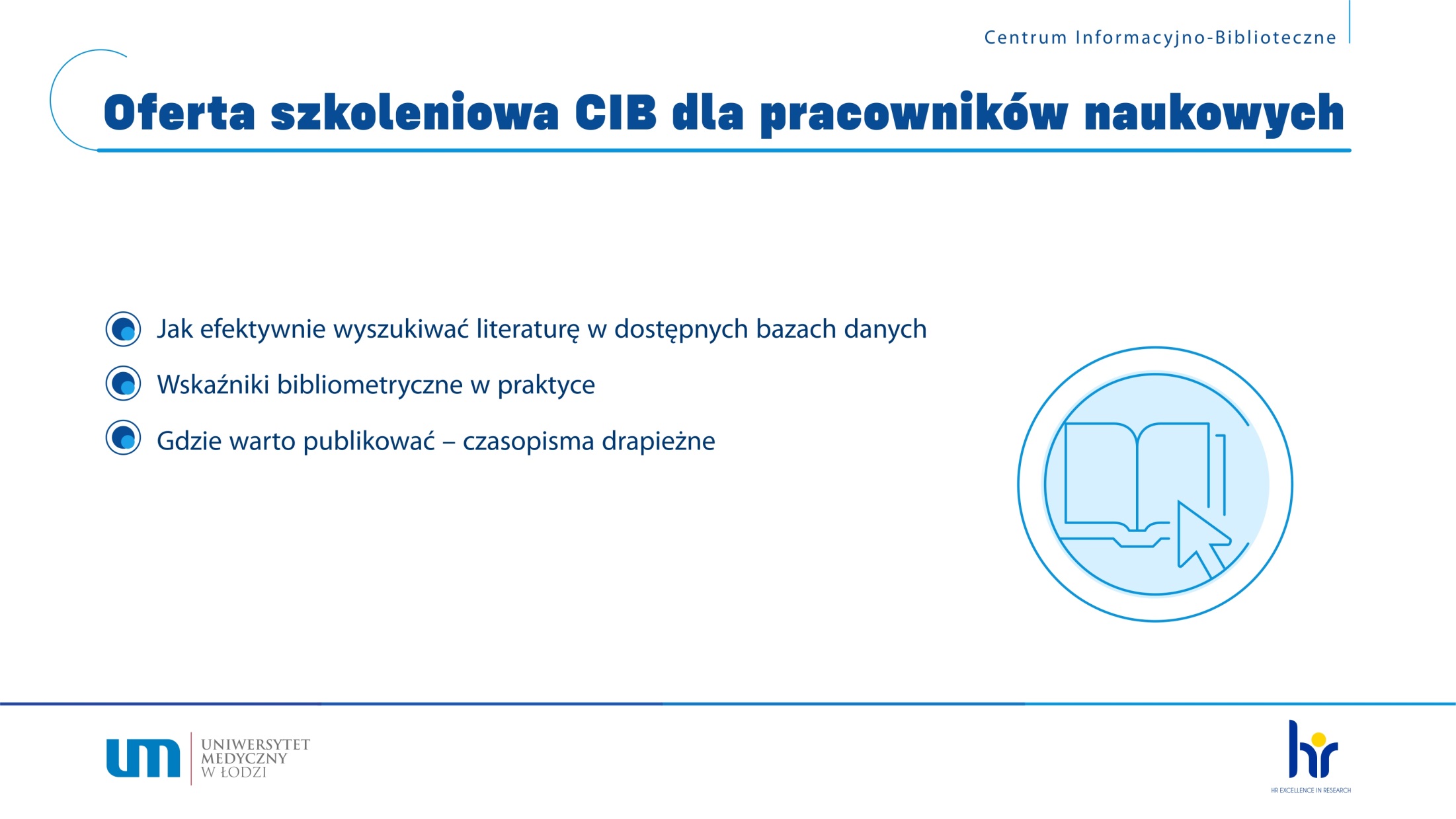 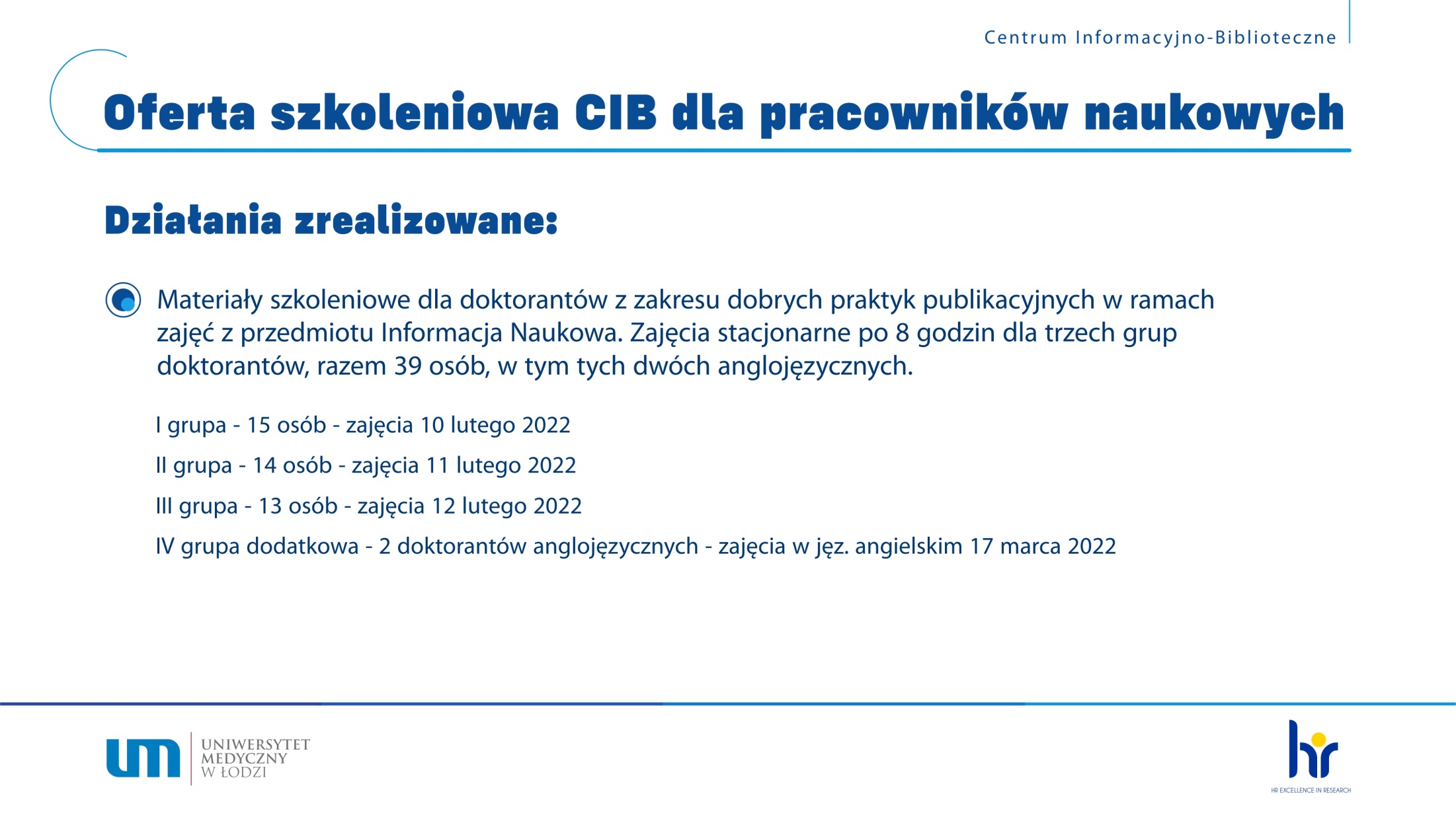 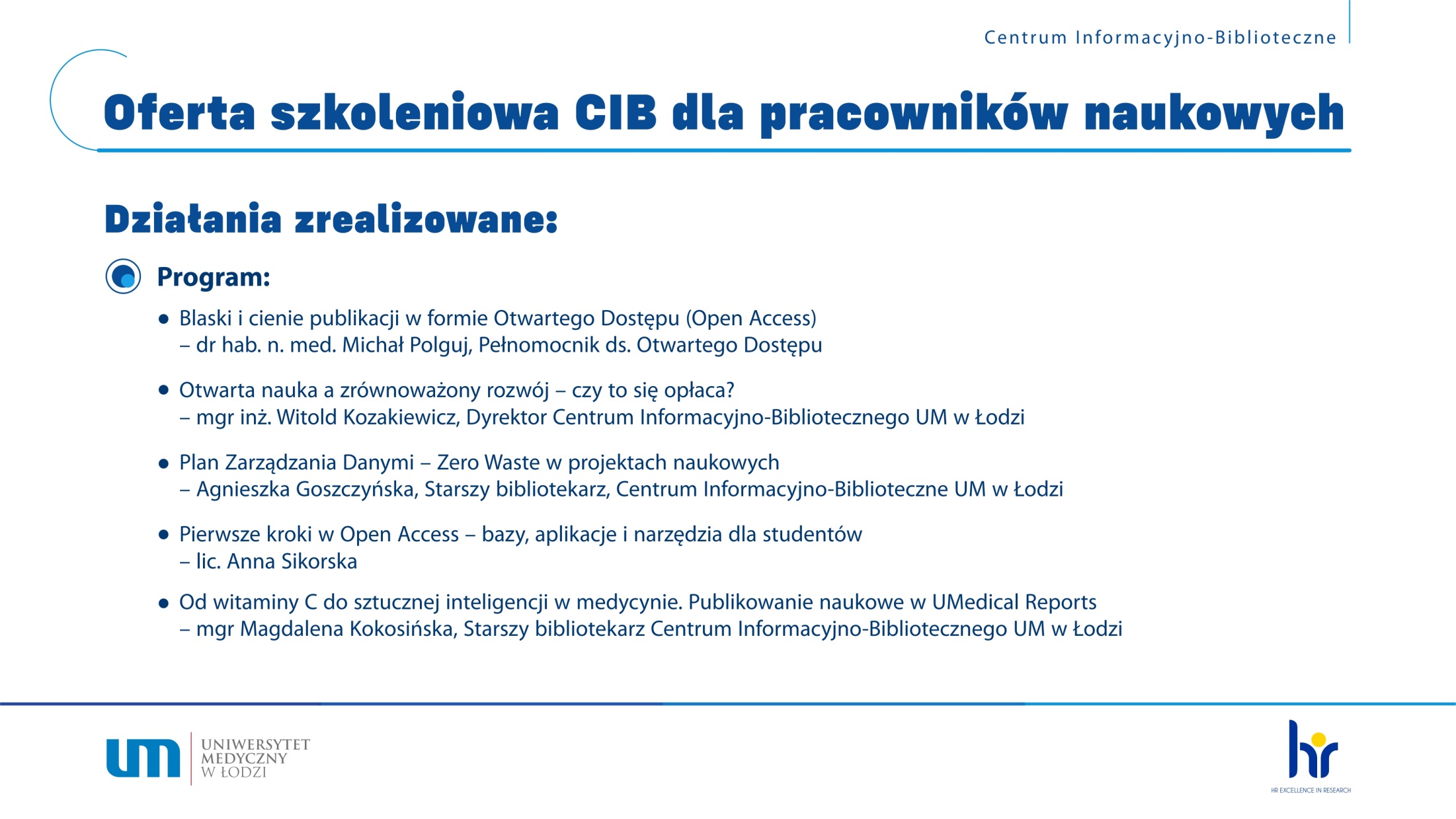 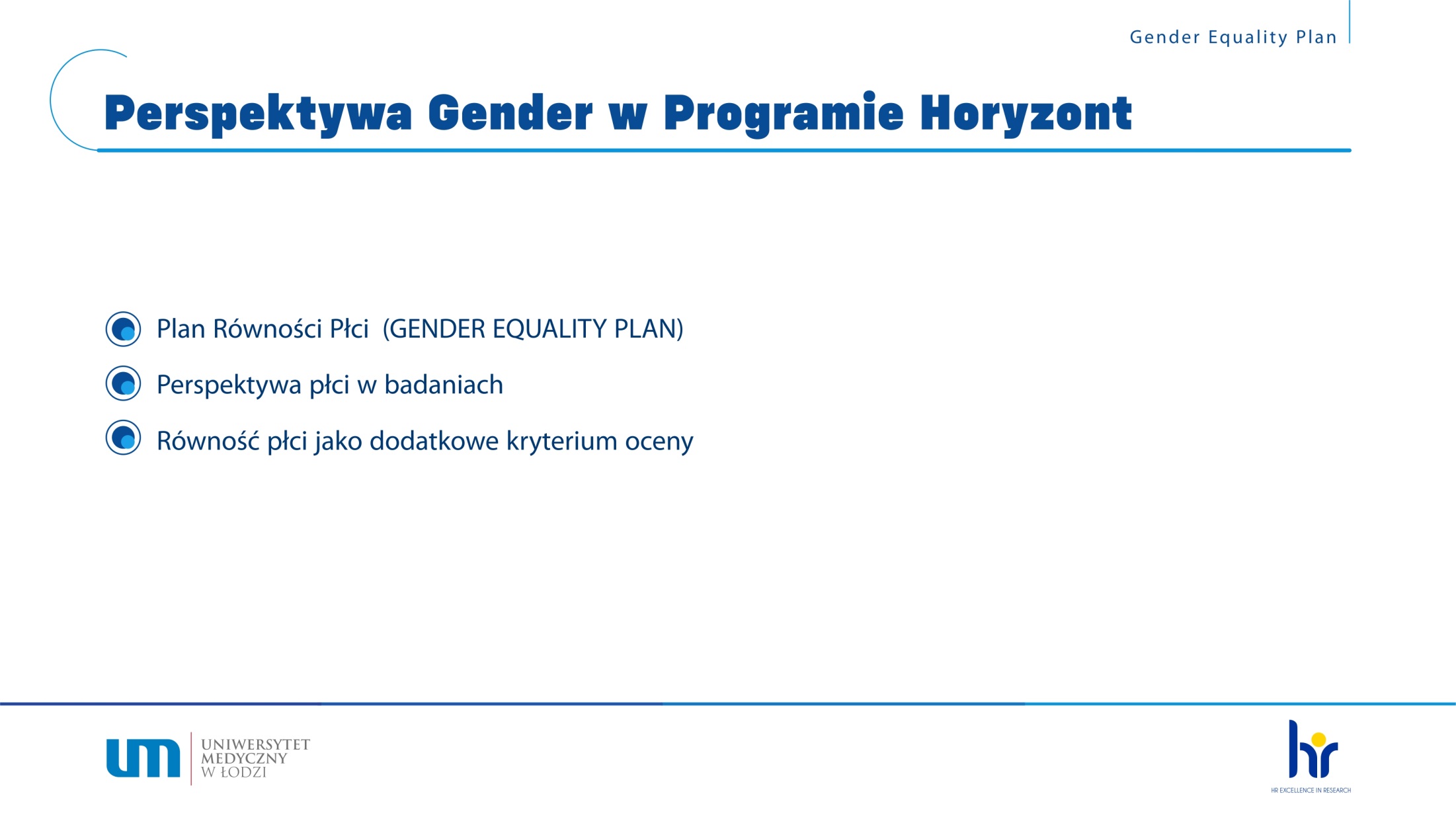 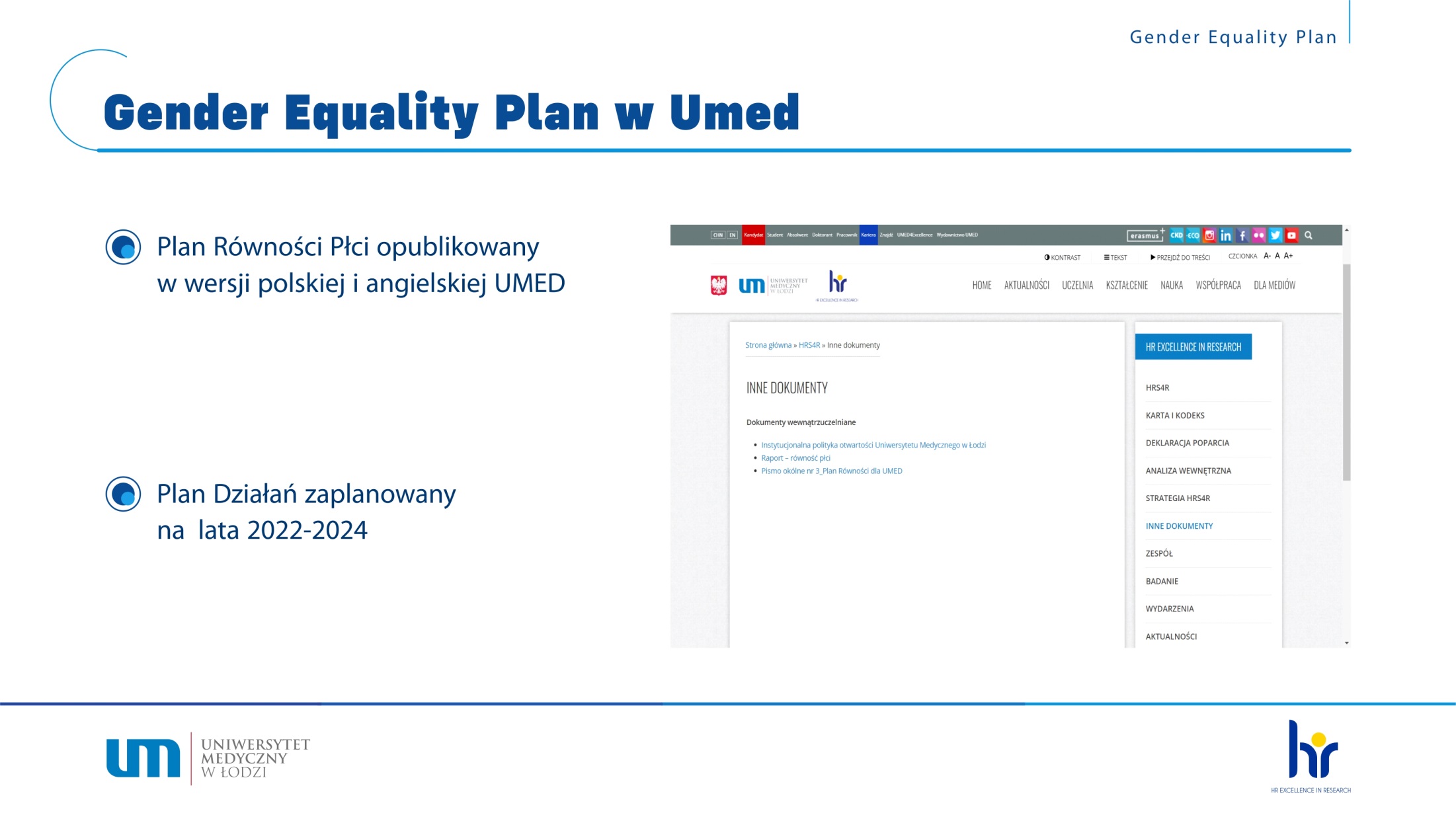 https://umed.pl/pliki/2022/01/Pismo-okolne-nr-3_Plan-Rownosci-dla-UMED.pdf